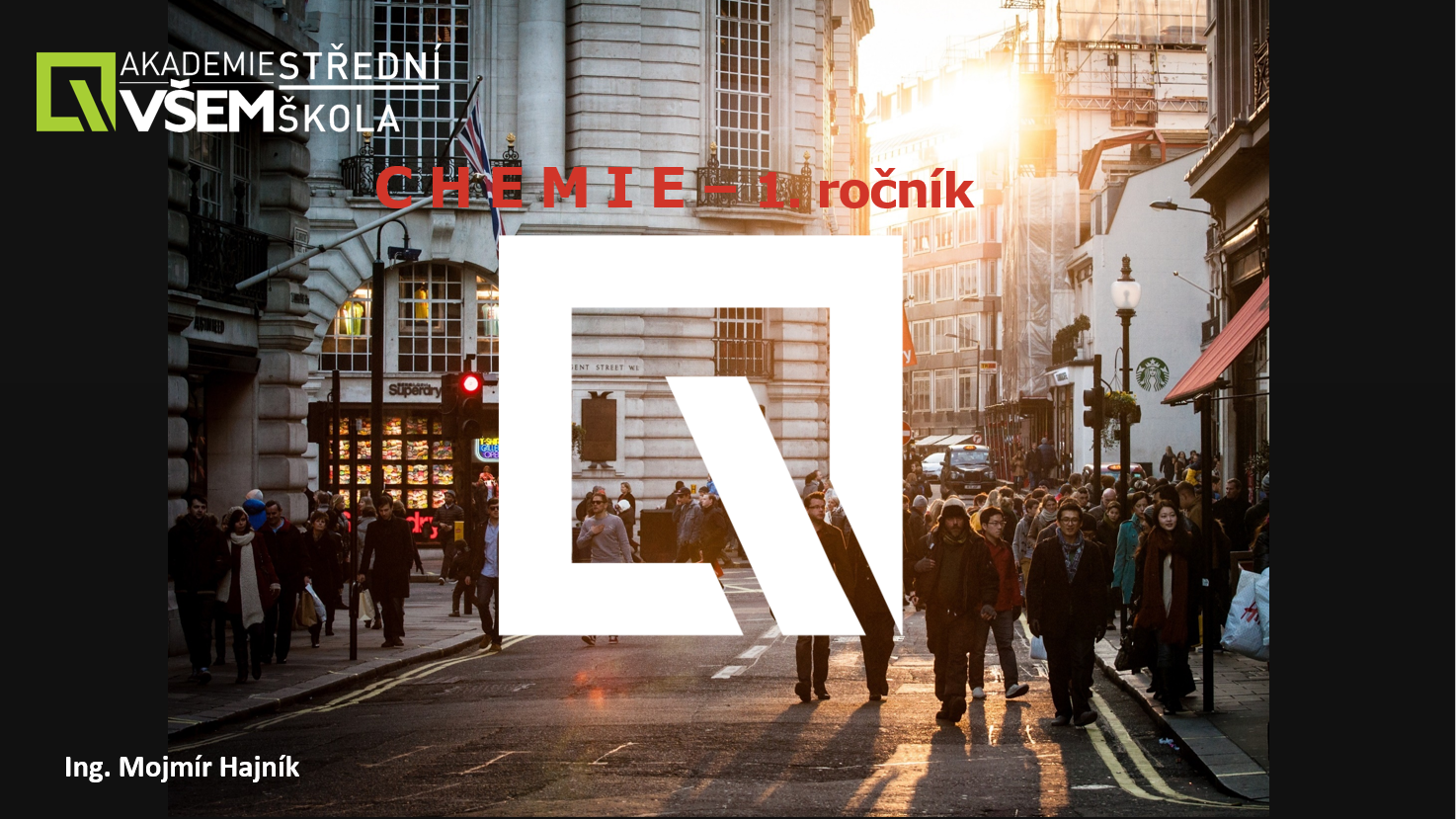 LÁTKOVÉ   MNOŽSTVÍ
LÁTKOVÉ   MNOŽSTVÍ
MOLÁRNÍ   HMOTNOST
Molární  hmotnost  chemické sloučeniny   je možno vypočítat pomocí daných relativních atomárních hmotností prvků uvedených v periodické tabulce chemických prvků .

Obecně : 		 A i      …    relativní atomární hmotnost prvku

					Mr   =   n1A1  +  n2A2  +  n3A3  +  ….

    Pro  výpočet    Mr      se  atomární hmotnosti zaokrouhlují
    na  1  desetinné místo !